Comida
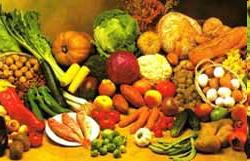 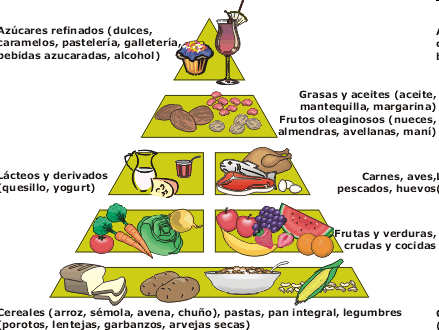 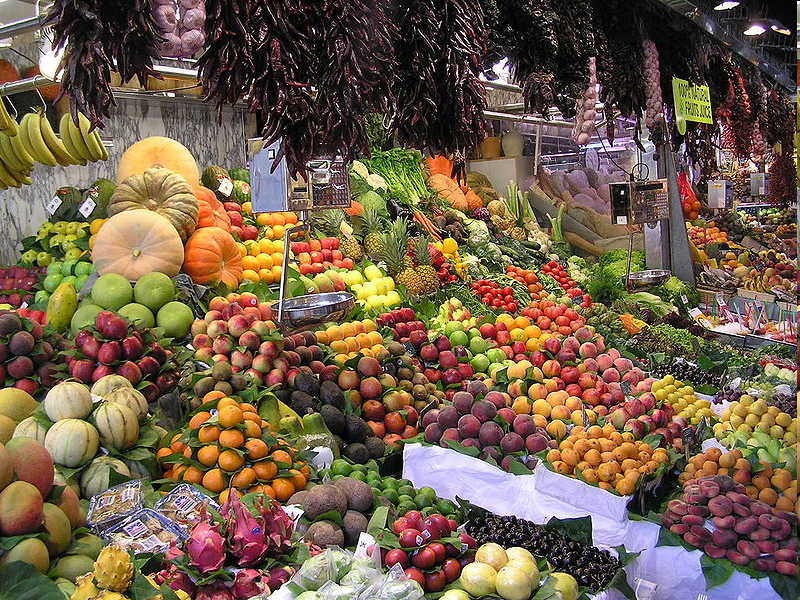 Tipos de comida
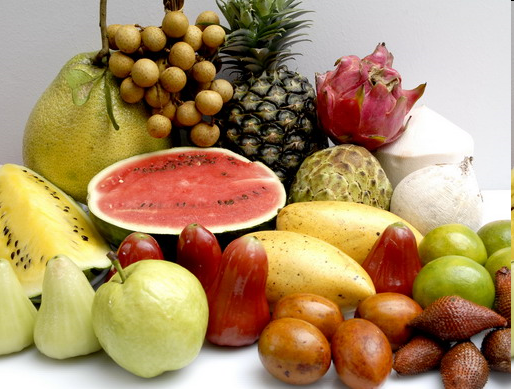 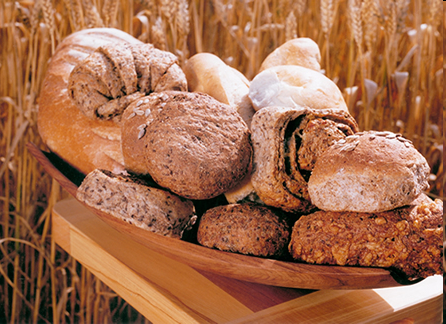 fruta
verdura
carne
productos lácteos
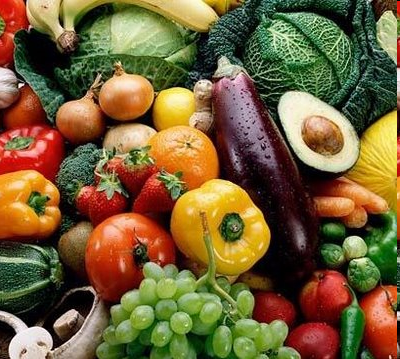 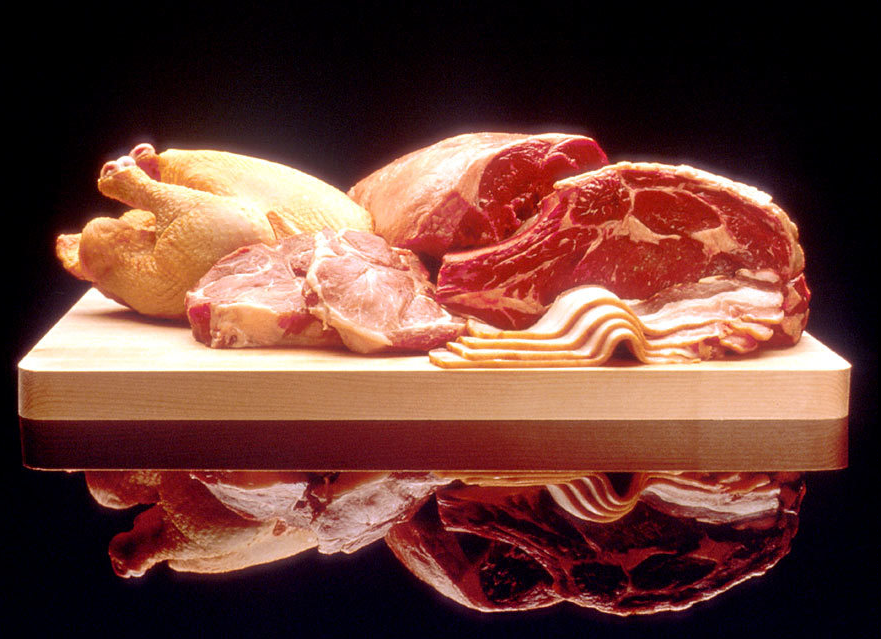 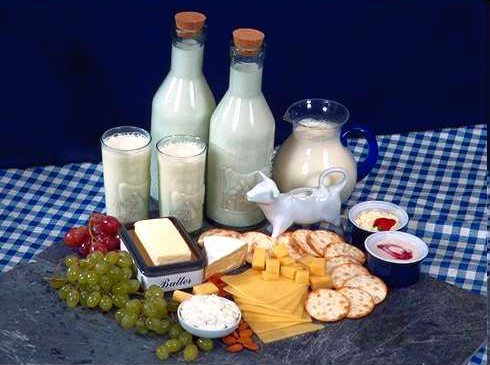 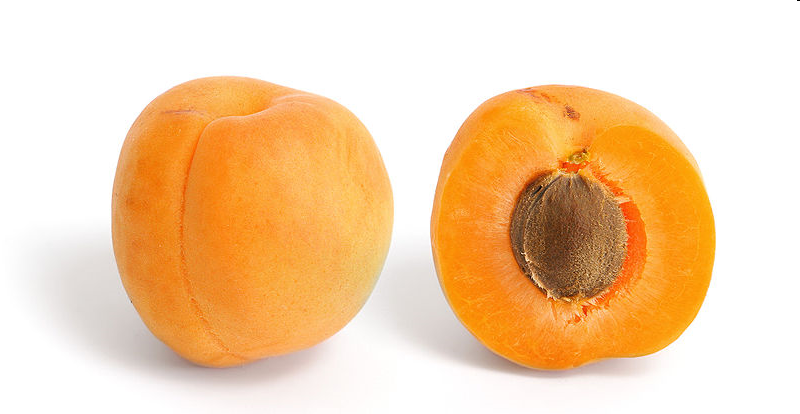 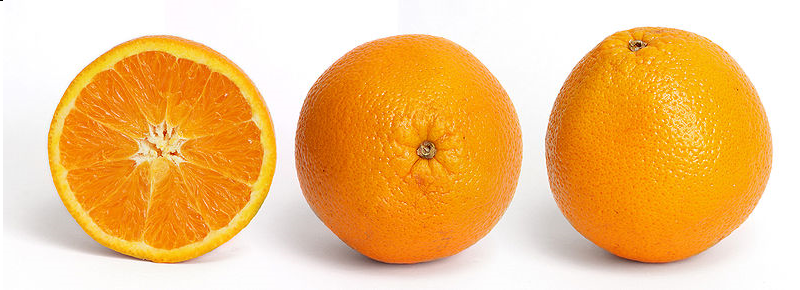 Fruta
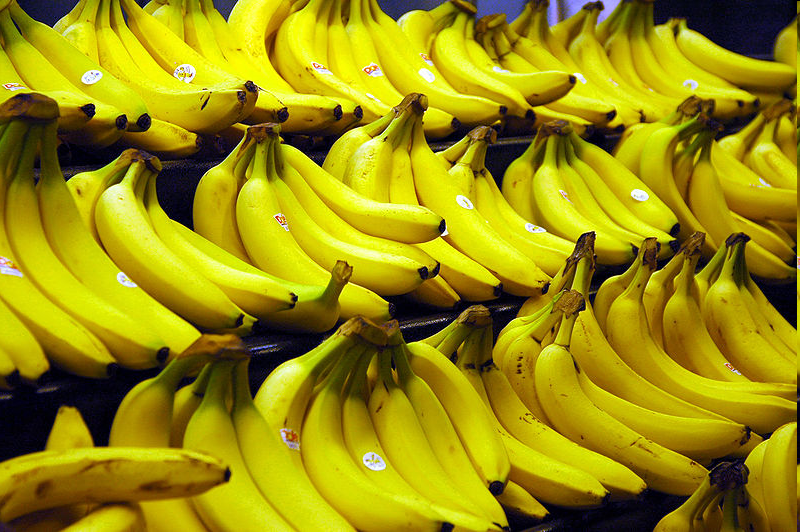 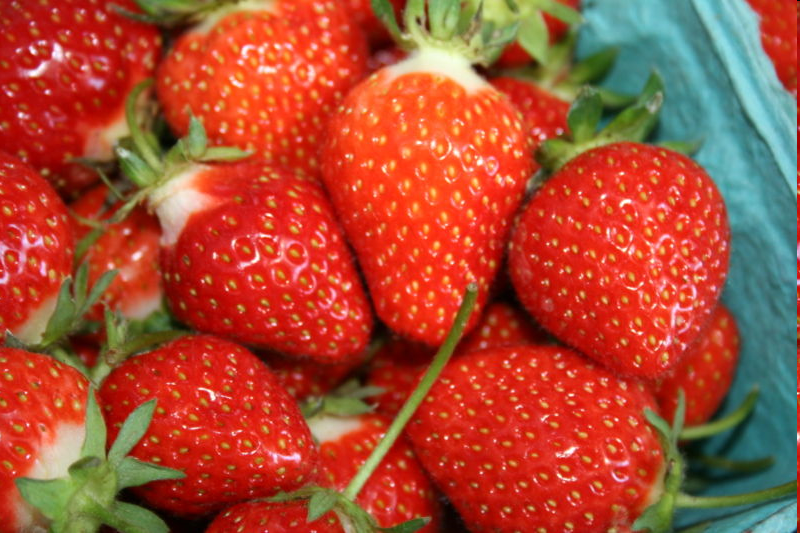 plátano 
fresas
melocoton
uva
naranja
ciruelo
cerezas
albaricoque
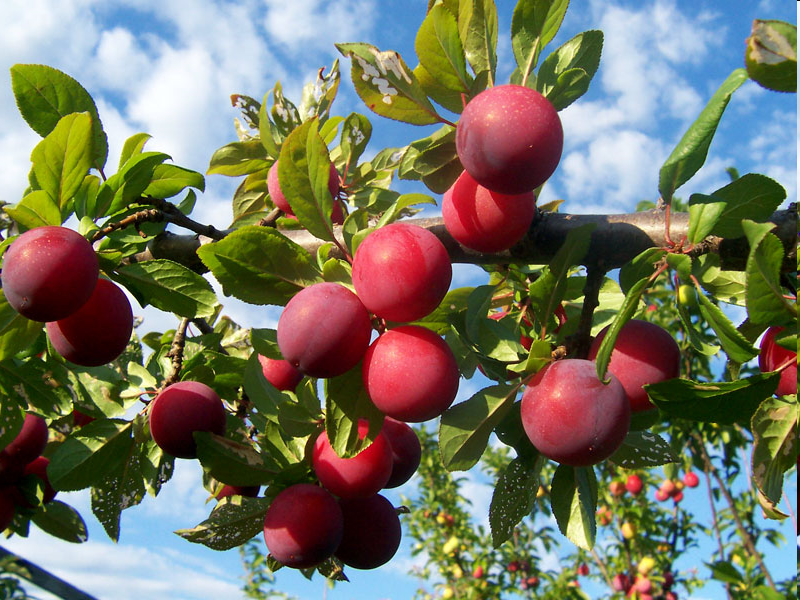 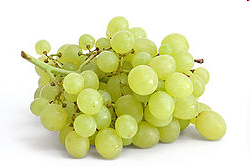 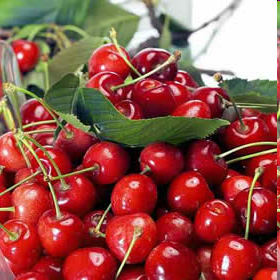 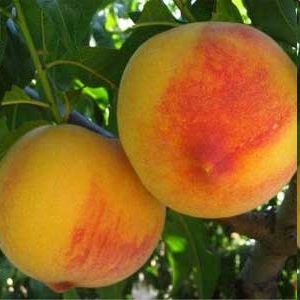 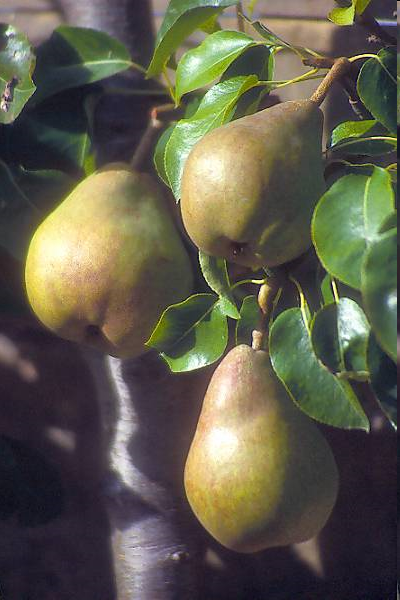 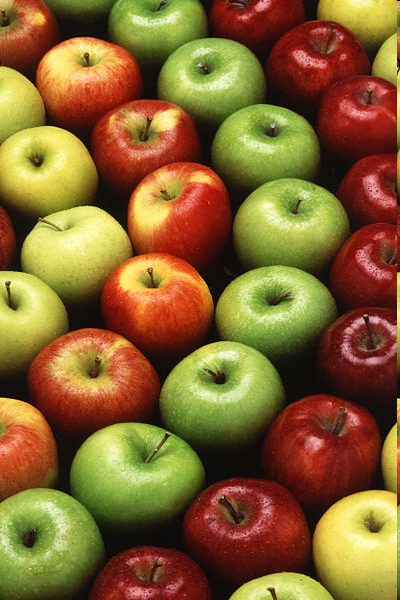 manzana
pera
piña
higo
arándano
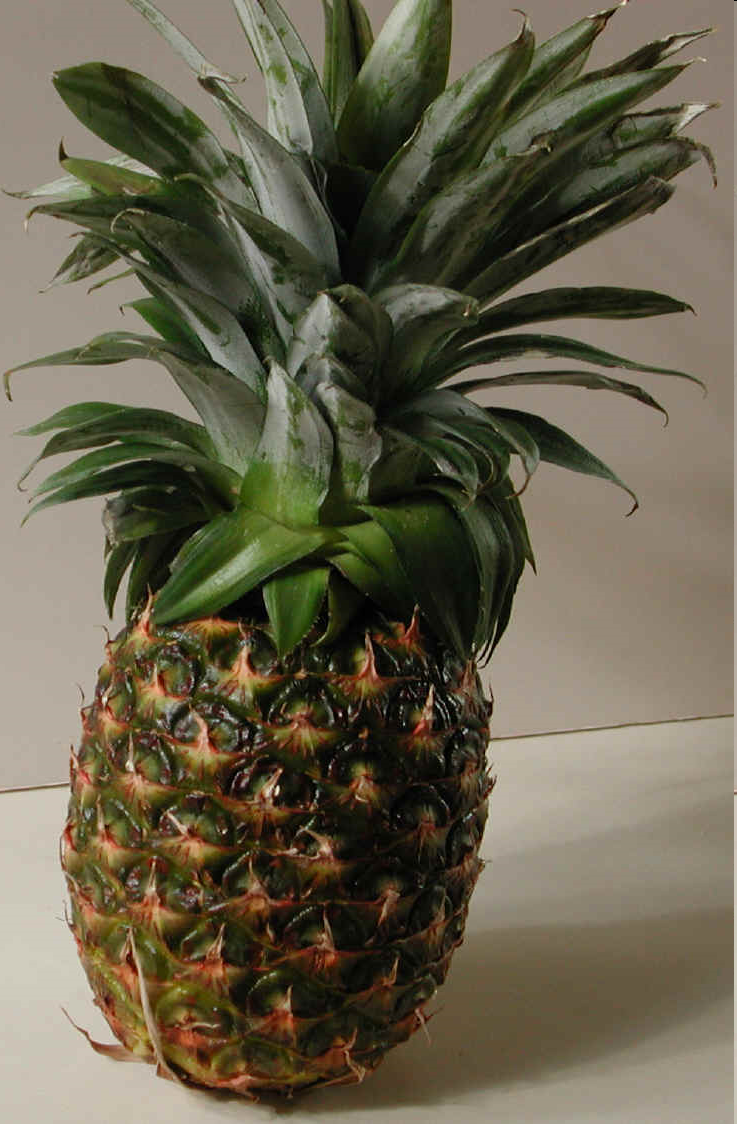 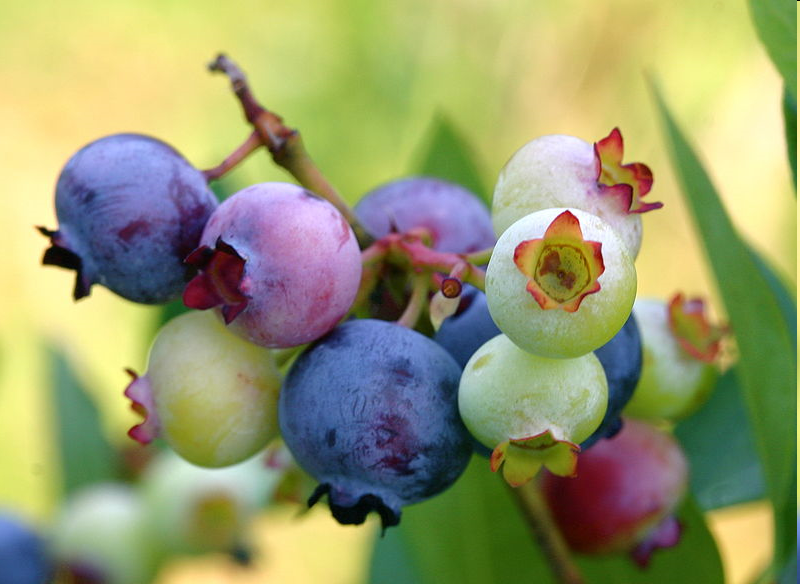 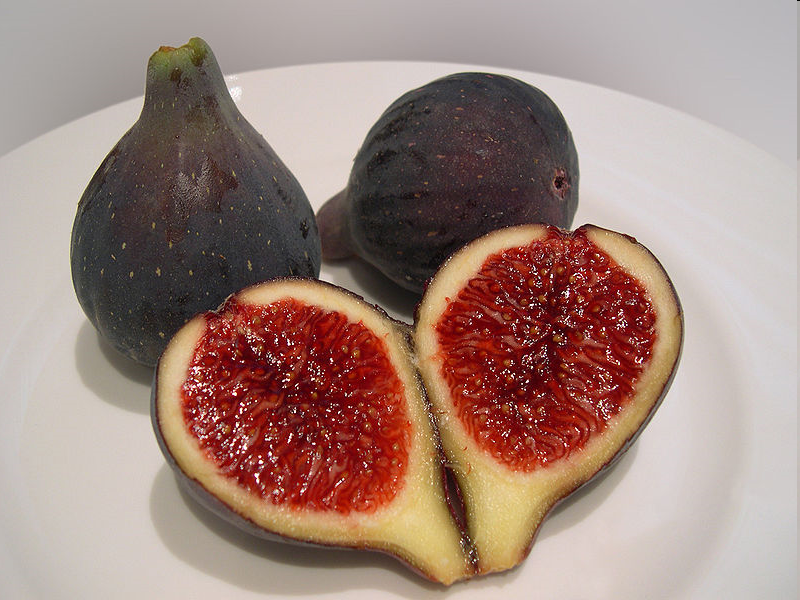 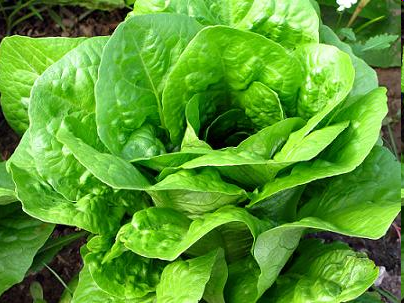 Verdura
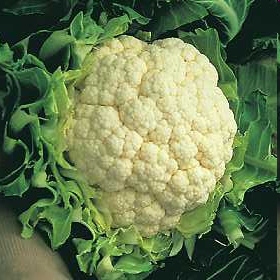 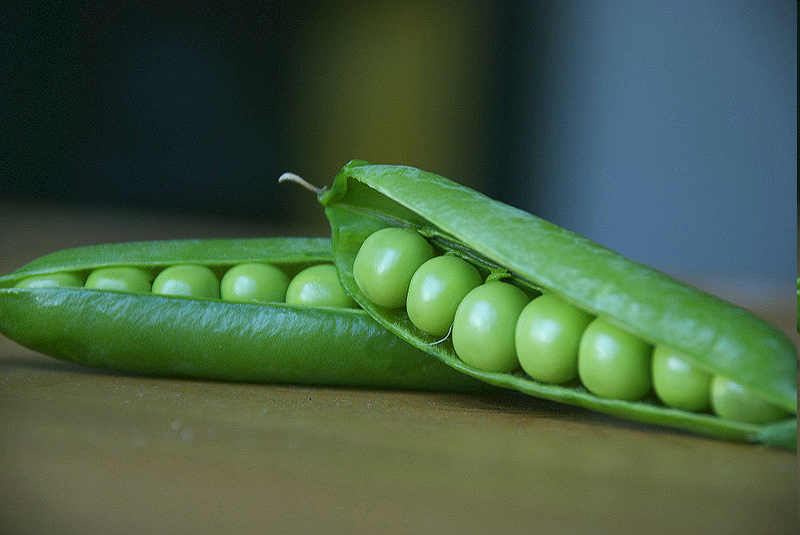 coliflor
guisante
lechuga
zanahoria
cebolla
ajo
tomate
pepino
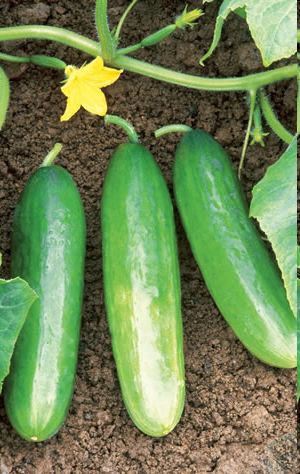 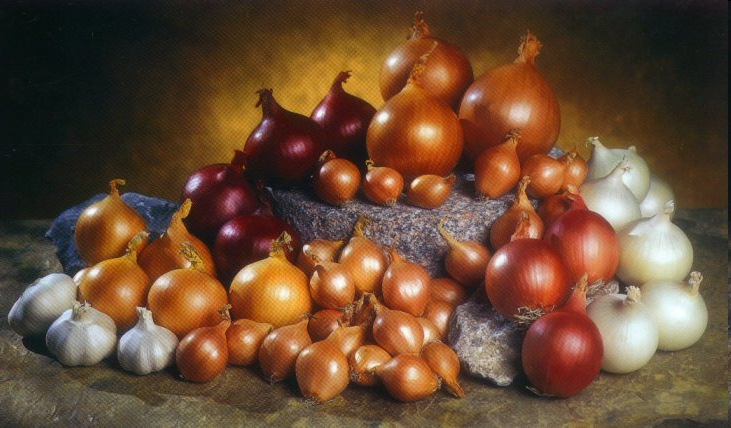 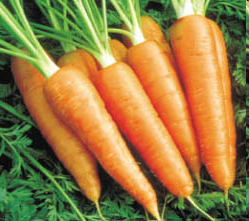 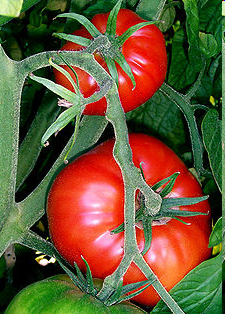 Carne
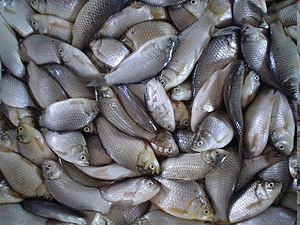 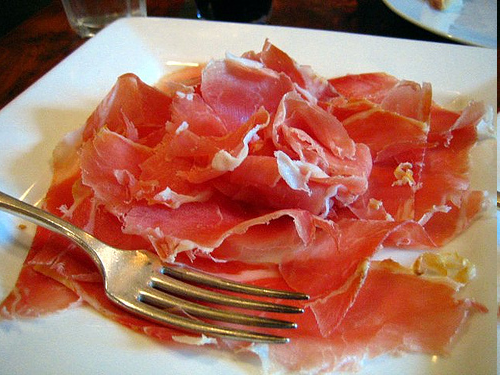 Pescado
Carne bovino (vaca)
Pollo
Carne porcino (cerdo)
Caprino
Equino (caballo)
Ovino (oveja)

marisco
carne picada/molida
jamón serrano
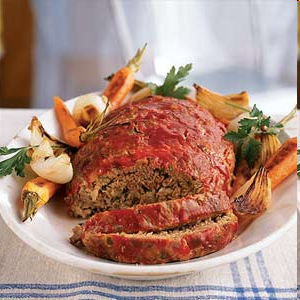 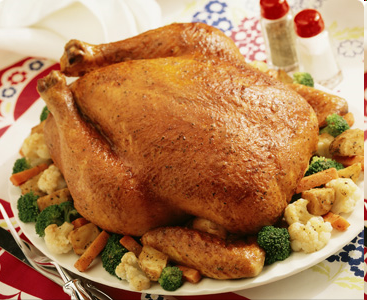 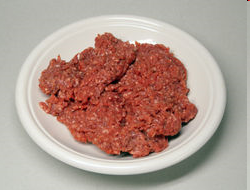 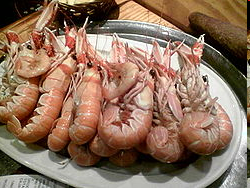 Productos lácteos
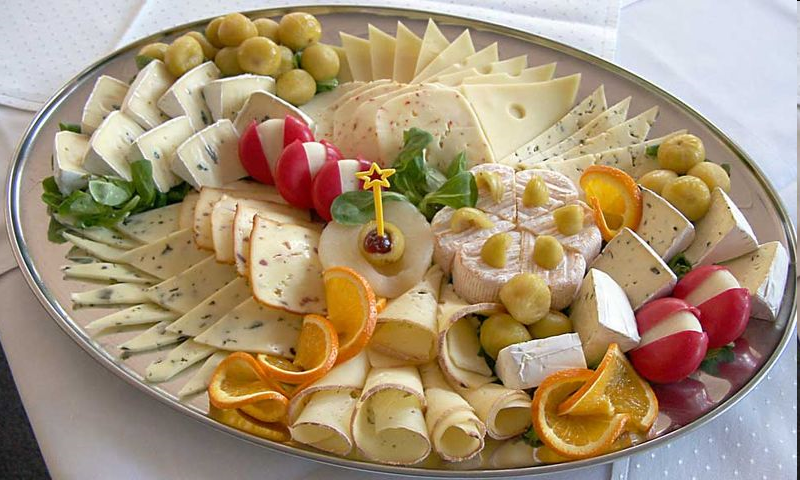 leche
queso
yogur
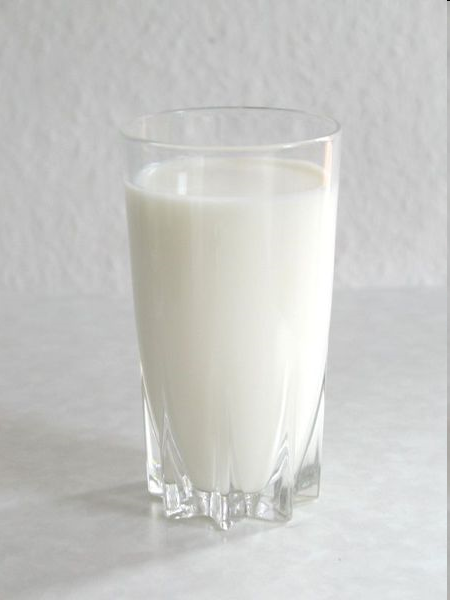 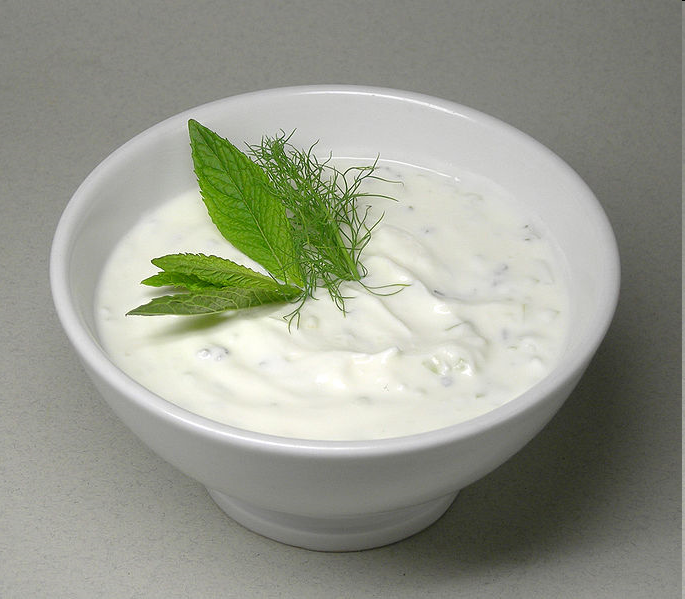 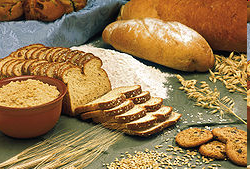 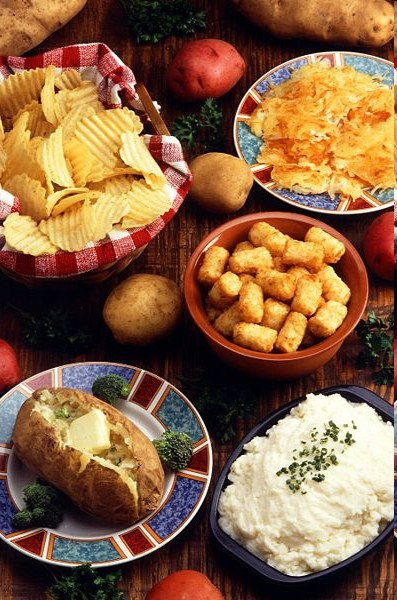 pan
pasta
arroz
patatas
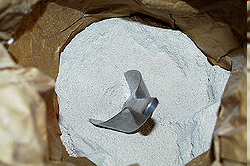 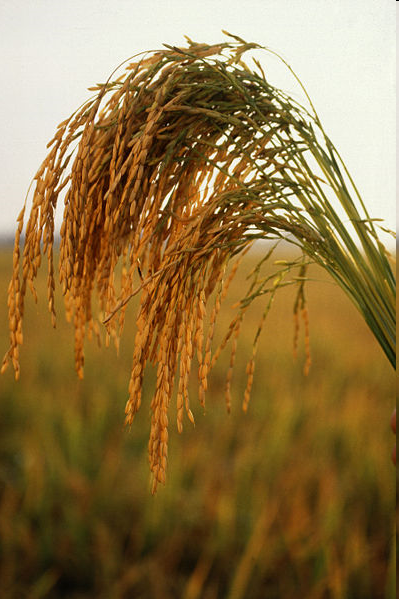 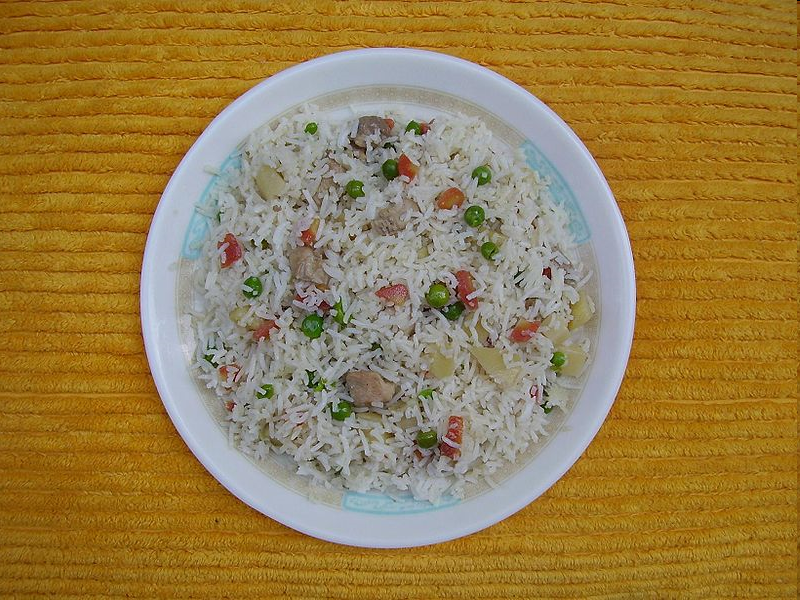 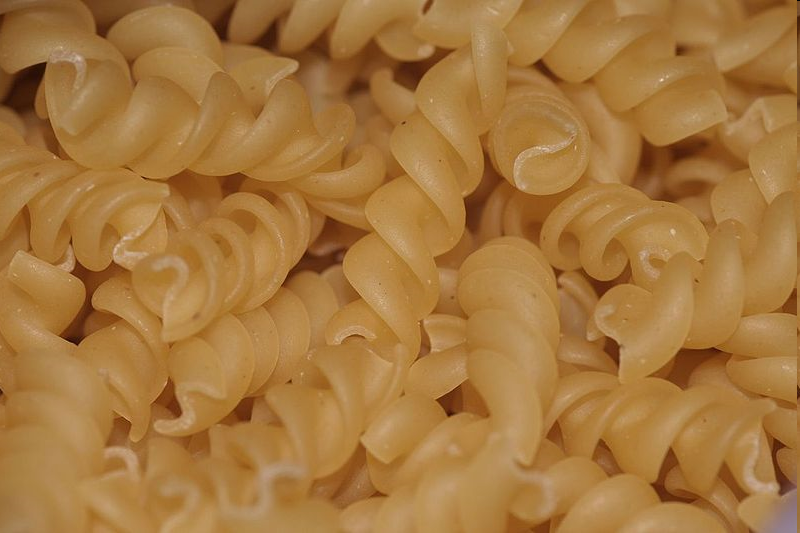 aceite
mantequilla
harina
vinagre
huevo
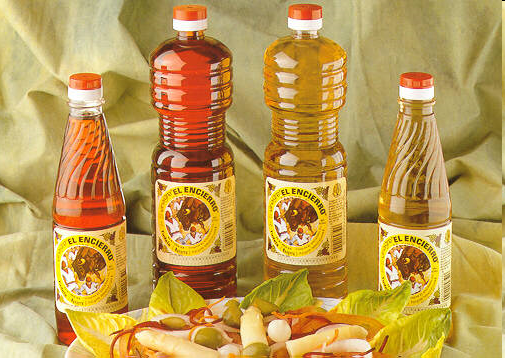 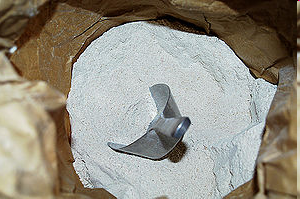 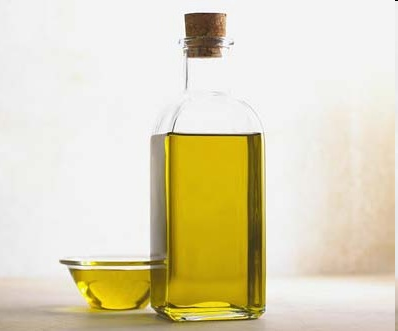 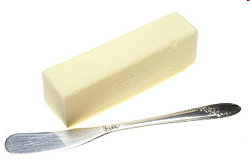 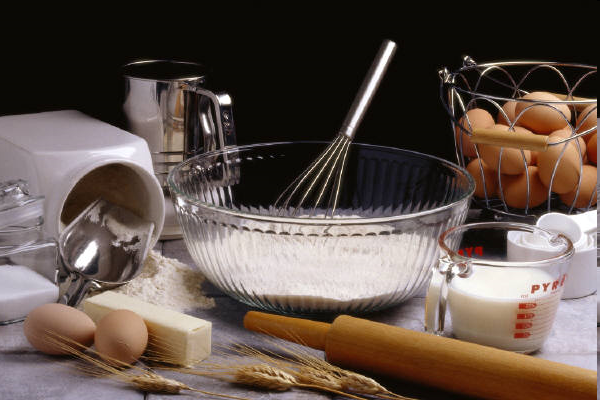 Que podemos hacer con nuestra comida?
hervir 
asar
calentar
mezclar
fritar
guisar
cocinar
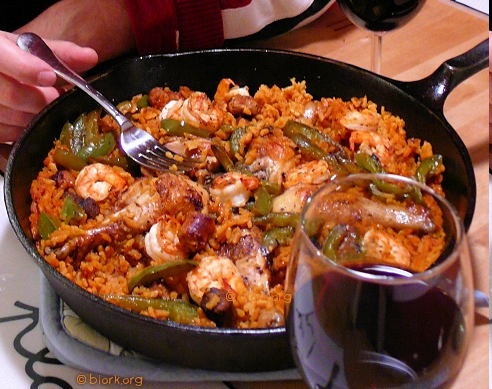 Bebidas
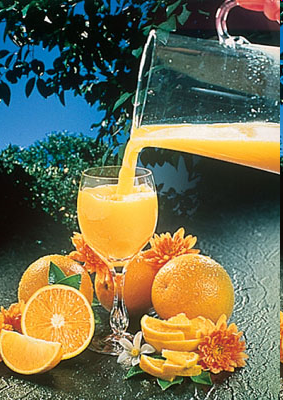 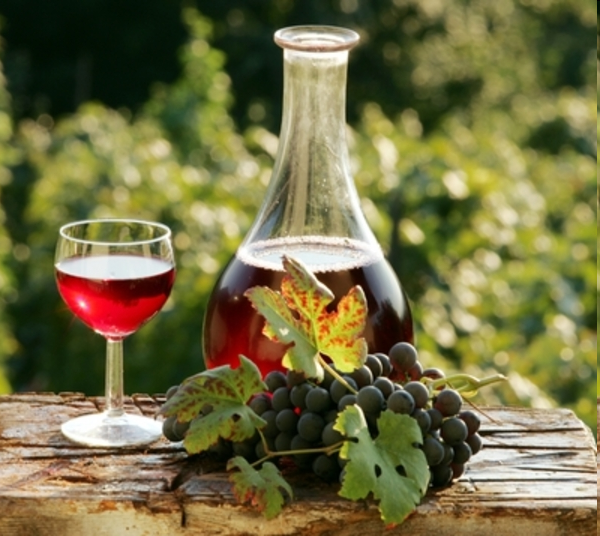 leche
vino
cerveza
zumo
té
café
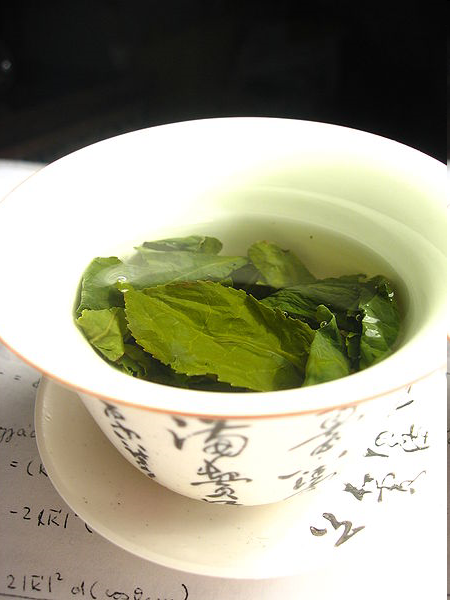 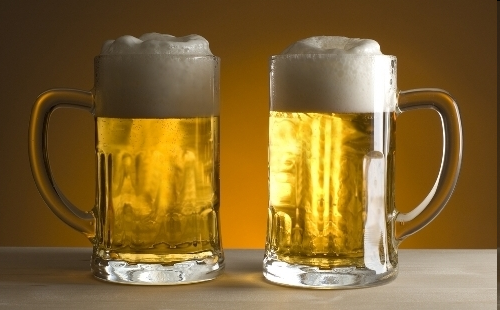 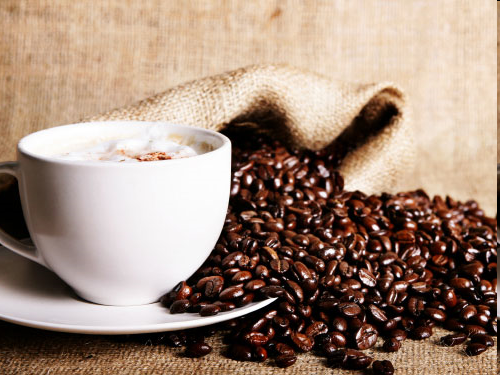